Create Amazing Veggies
Food $ense
Goal
Nutritious Pantries
Use Food to Create Flavorful Vegetables
Understand and use a Whole Foods approach following the MyPlate meal Plan
[Speaker Notes: This lesson teaches how quick and easy it is to prepare and cook vegetables from ingredients you already have. After this lesson, the goal is to be able to have everyone demonstrate the skills needed to stock their pantries with nutritious foods and to use those foods to create flavorful vegetables. They should also be able to understand and use a whole food approach that follows the MyPlate meal plan]
Importance of Family Mealtime
Family Bonding

Better Nutrition

Better Grades and Behavior
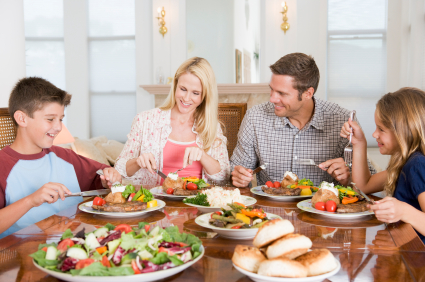 [Speaker Notes: Discuss why family mealtime is important:
Family Bonding: How does mealtime affect family bonding?
Better Nutrition, with less of a chance of eating disorder: How can family mealtime prevent eating disorders in children and parents?
Better Grades and Behavior with less of a chance of drugs, alcohol, and sexual activity]
Importance of whole food diets
What are whole food diets?
Whole Food Diets: As close to original source as possible
¾ MyPlate is plant based
What diets lead to?
Benefits of whole plant foods
[Speaker Notes: Define a whole food diet and discuss why it is important.
* Whole Food Definition: as close to original source as possible with minimal processing and refining ( potatoes vs. potato chips)
* Ask participants on what they believe a whole food diet could include.
Discuss how ¾ of MyPlate is plant based
Benefits of Whole Plant Foods
* A diet rich in whole plant food is related to less chronic disease and obesity
* A diet rich in refined foods with added fats, sugar, and salt is related to increased chronic disease and obesity
* Whole plant foods full of fiber and water leave you feeling satisfied and full on less calories]
Having a Well-Stocked Pantry
Food Availability Type = Food Decision
Healthy vs. Unhealthy
No Need for a Recipe!
Buy Whole Foods
Ad/Sales
Shop Perimeter of Stores
[Speaker Notes: Discuss the necessity of a well-stocked pantry and how to make that happen:
*Temptation to eat out or make unhealthy choices is greatly increased if healthy, easy, and fast options are not available. The food readily available affects our food decisions
You don’t have to have a recipe or even a plan( although both are good) as long as your pantry has good food in it and you understand the techniques of how to put food together
Buy whole foods that are minimally processed or refined
Shop ads/sales
Shop perimeter of the store to avoid buying processed foods]
Discussion: Meal Plans
Create a menu
Theme nights
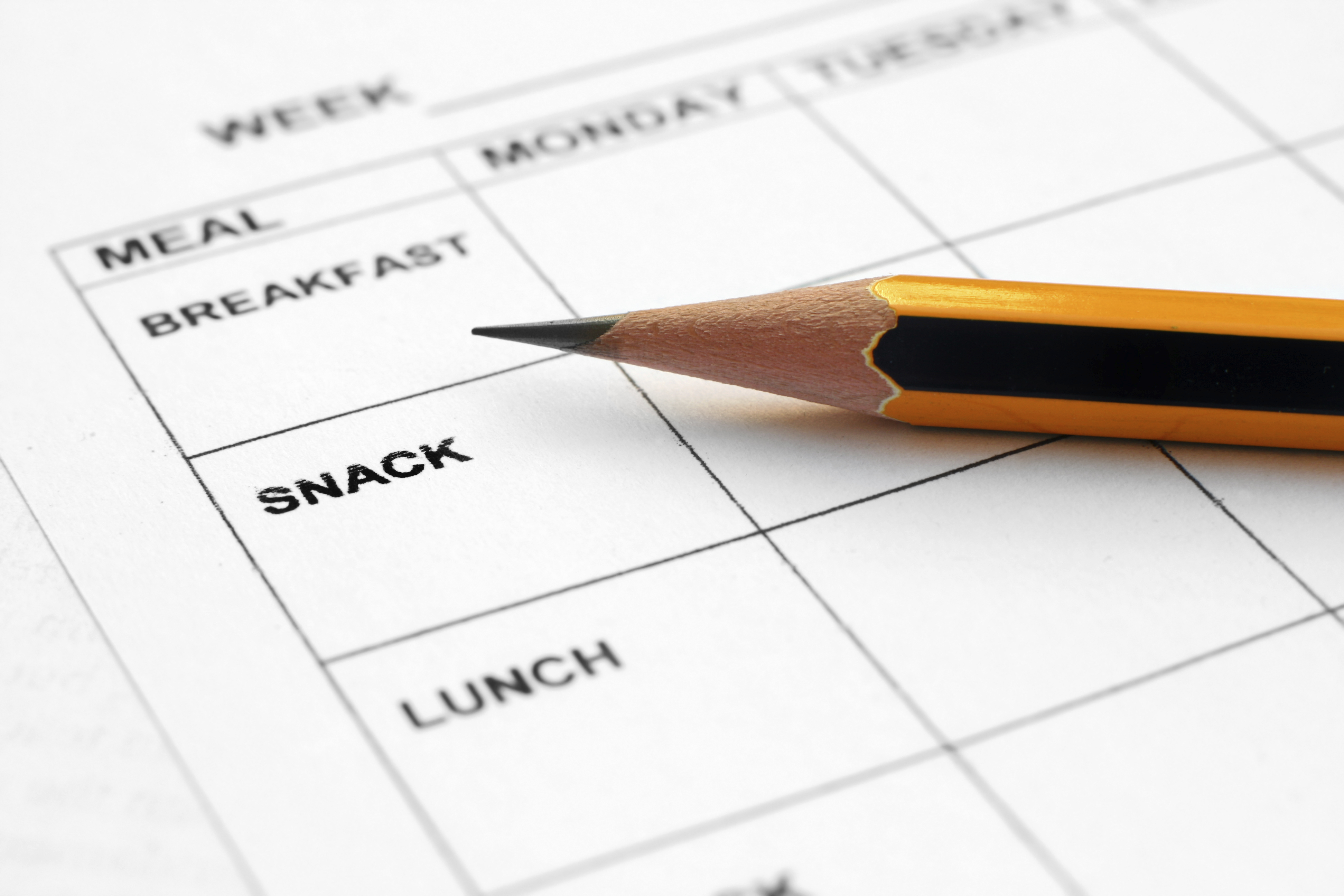 [Speaker Notes: Discuss meal plans and how they save time and money
Step to create a menu:
Look at ingredients already in pantry or fridge
Look through recipes/ come up with combinations to use food
Put together a menu for each meal
Extra Tips
Consider having theme nights: Monday is Mexican food, Tuesday is Italian, etc)]
Create Amazing Veggies
Preparation:
Whole Foods
Equipment needed
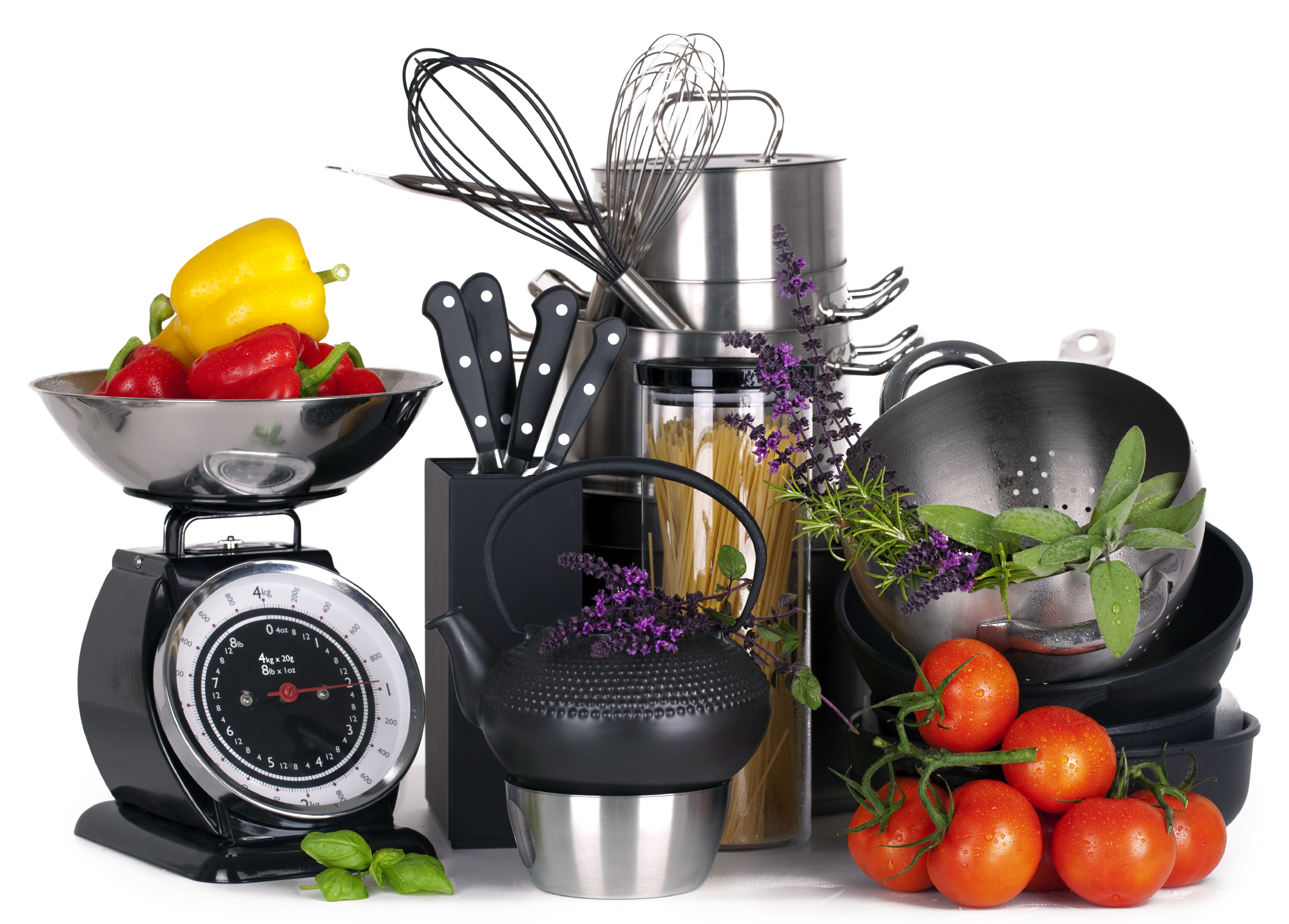 [Speaker Notes: Choose whole foods whenever possible: example- discuss difference between vegetable dish made with French fried onions and fresh onions
Equipment Needed: Show and explain equipment needed: sharp knife, cutting board, vegetable peeler, vegetable grater, large mixing bowl, mixing spoons, saucepan, baking pan, casserole/oven-proof dish, etc.]
Create Amazing Veggies
Step 3: Veggies
Options: common vs. uncommon
Nutrition of Vegetables
Volume vs. Calories
Knife skills needed
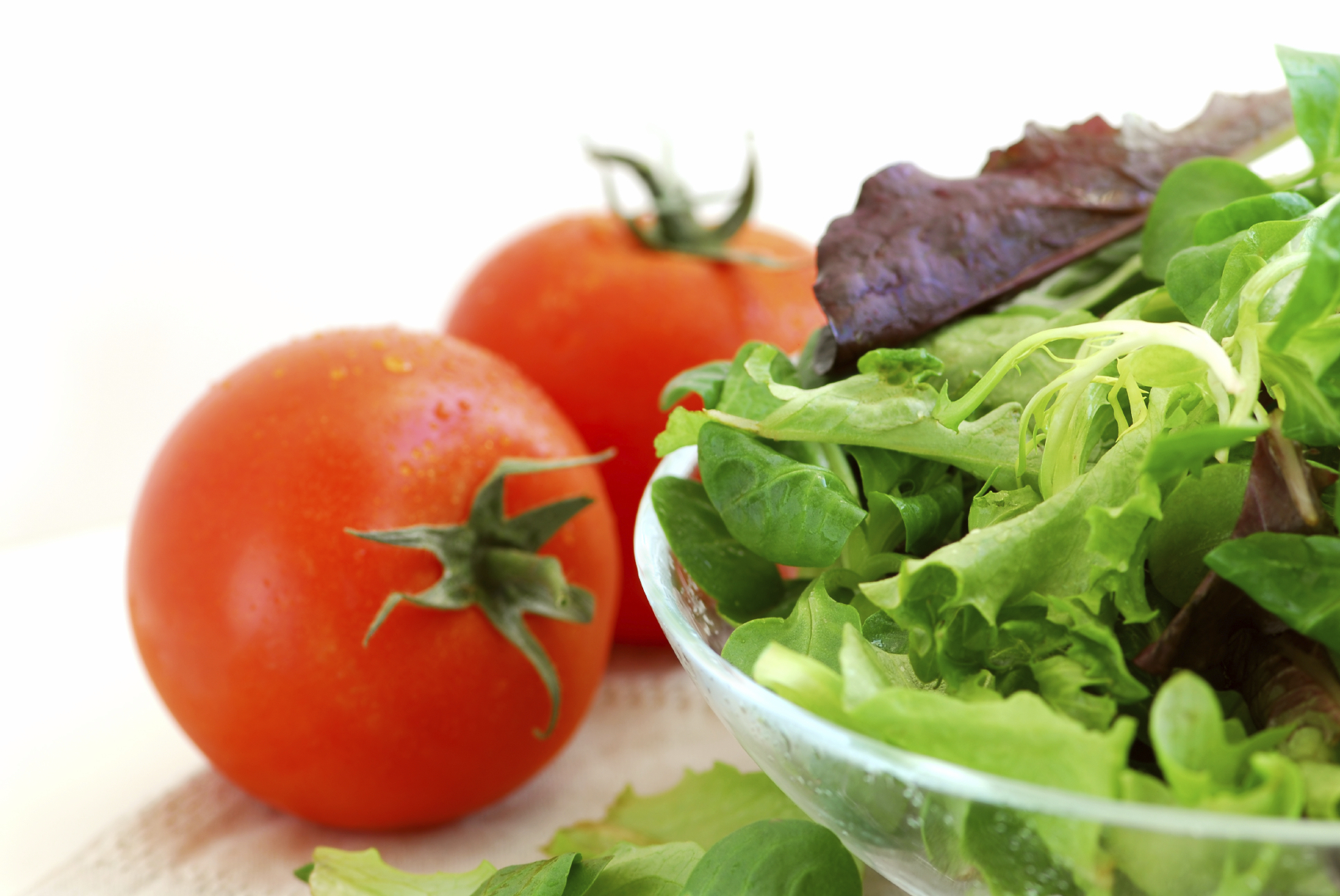 [Speaker Notes: Steps: Veggies
Discuss Options- What do participants usually use, what other choices could they make?
Nutrition of Vegetables- Discuss how veggies are naturally rich in vitamins, minerals, antioxidants, and phytochemicals
Volume vs. Calories-  Explain that veggies will give the dish more volume but not calories
Knife Skills-  Demonstrate knife skills as you cut up veggies]
Create Amazing Veggies
Step 2: Cooking Methods
Best Options for Veggies on hand
Food Safety
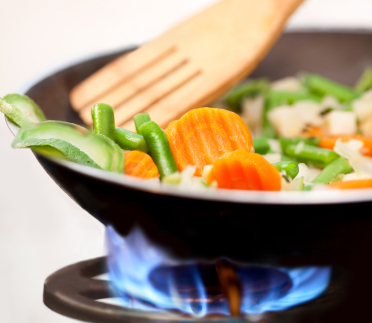 [Speaker Notes: Steps: Cooking Methods
Options: Discuss best options for veggies on hand
Food Safety:  Discuss when to worry about cross contaminiation, proper hygiene, acceptable temperatures, and safe storage]
Create Amazing Veggies
Step 3: Flavors
Options: common vs. uncommon
Onion and Garlic
Spices/Herbs
Example: Mexican vs. Italian Spices
[Speaker Notes: Step: Flavors
Options: Discuss options for flavors, common and not so common
Onion and Garlic:  sautéed in very small amount of oil or in water/broth
Spice/ Herbs:  Choose spices/herbs according to other ingredients
 Example: use Mexican spices if dish has black beans, onion, garlic, tomatoes, and corn; use Italian spices if dish has pasta, tomatoes, zucchini, etc.
		i. Mexican: cumin, oregano, chili powder, cilantro, garlic
		ii. Italian: basil, oregano, parsley, garlic
		iii. Asian: soy sauce, ginger, garlic, chilies, turmeric
		iv. Savory/ Thanksgiving: rosemary, sage, thyme, parsley]
Create Amazing Veggies
Step 4: Extras
Discuss options
Watch for hidden fats
[Speaker Notes: Steps: Extras
Options:  Discuss options, what can you add to your veggie dish? watch out for hidden fats]
Practice, Practice, Practice
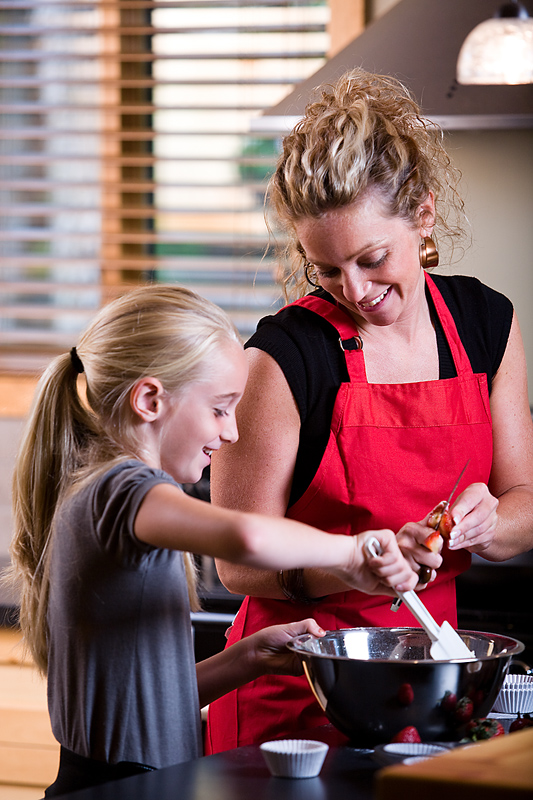 [Speaker Notes: Bring pantry items from home and have class members come up with as many ideas for skillet meals as possible from those foods
Have class members think about their own pantry and create a list of meals using the ingredients they already have]
Incorporating MyPlate
What components of MyPlate does the vegetable dish already?
What can we add to our plate to round out the meal?
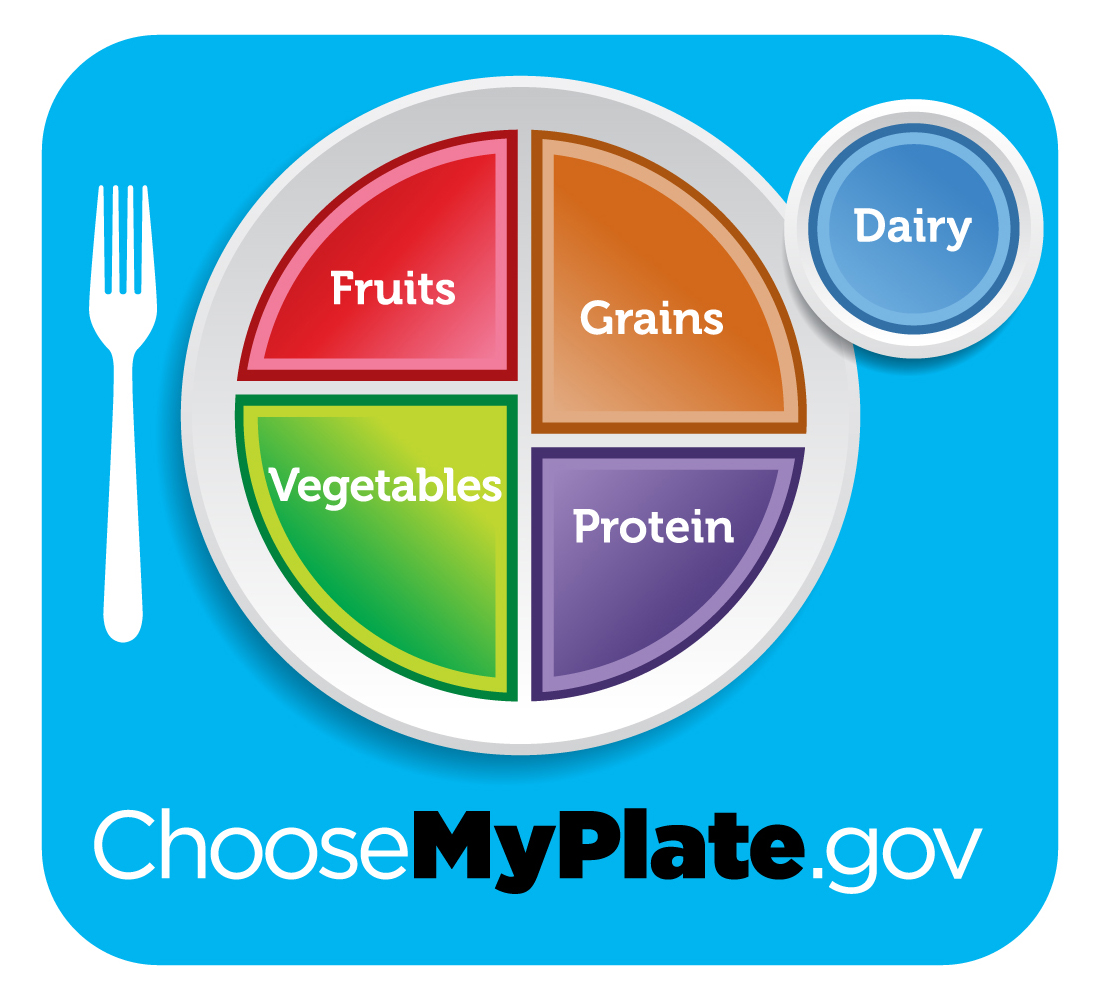 [Speaker Notes: Discussion Questions:

What components of MyPlate does a skillet meal creation already have?
What can we add to our plate to round out the meal?]
Don’t Forget to Move!
What will you do this week to move your body?
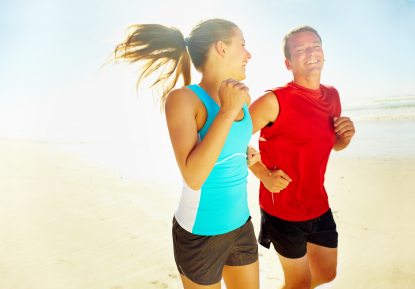 [Speaker Notes: Being active is another important part of being healthy. What are some ways you will move around and be active this week?]
Conclusion
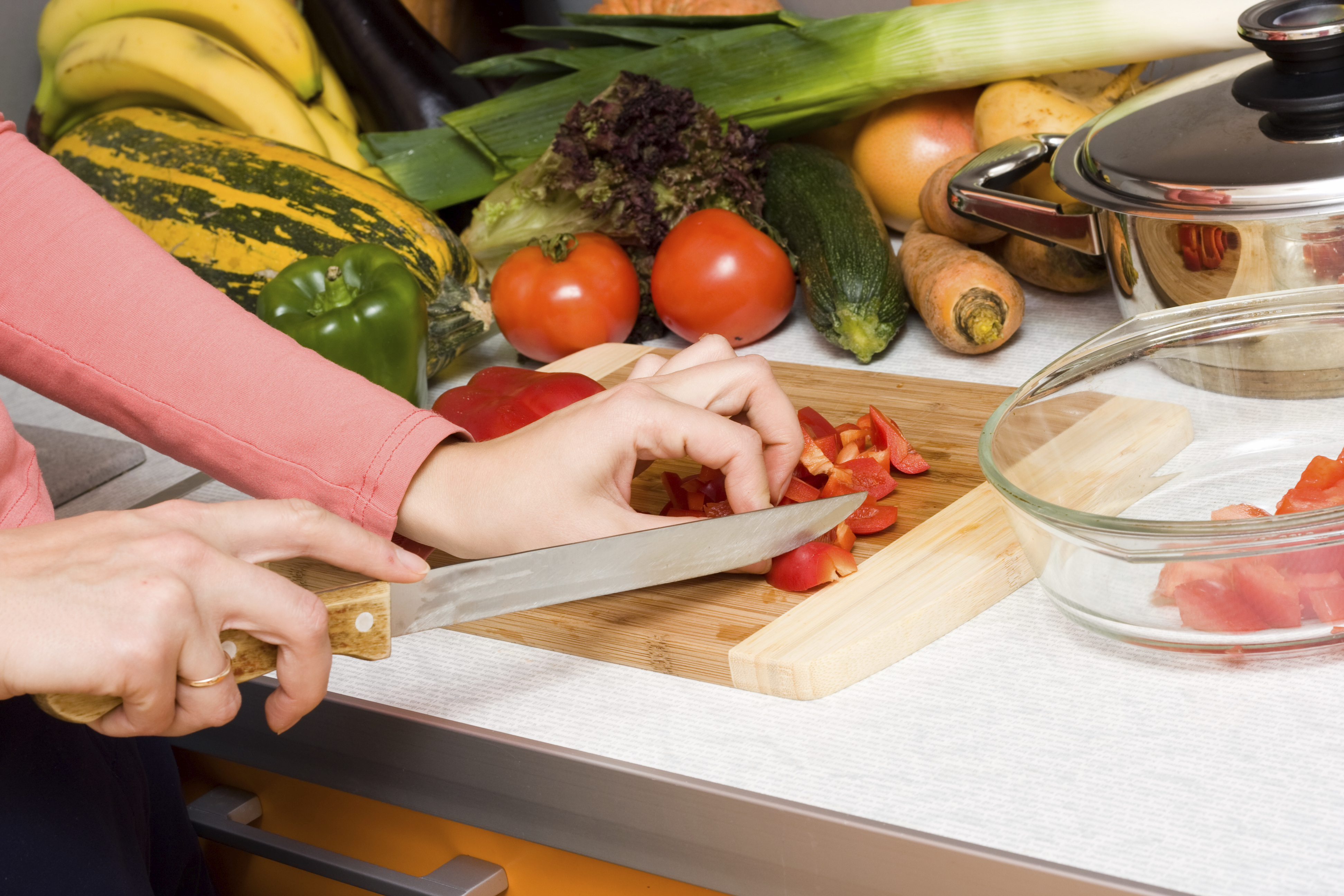 [Speaker Notes: You don’t need a start of the art kitchen, a degree from culinary school, or tons of time. You just need some basic equipment and food in the pantry to create a healthy veggie meal that your family will want to come home to!]